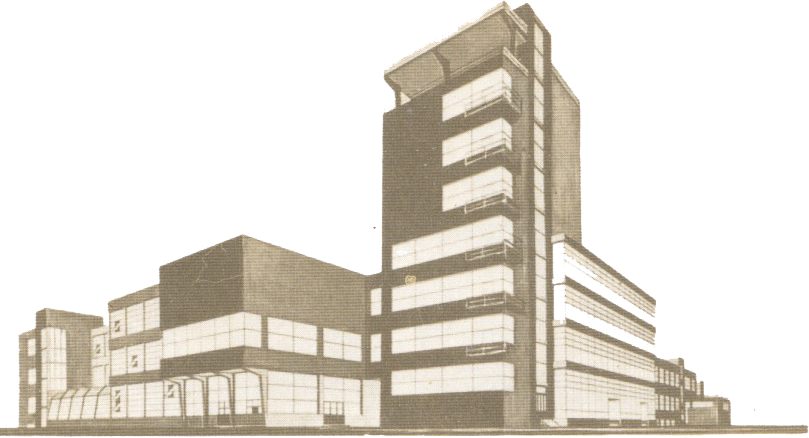 Новосибирский архитектор Андрей Дмитриевич Крячков
Автор презентации: учитель МБОУ СОШ № 131 Цирина Татьяна Анатольевна
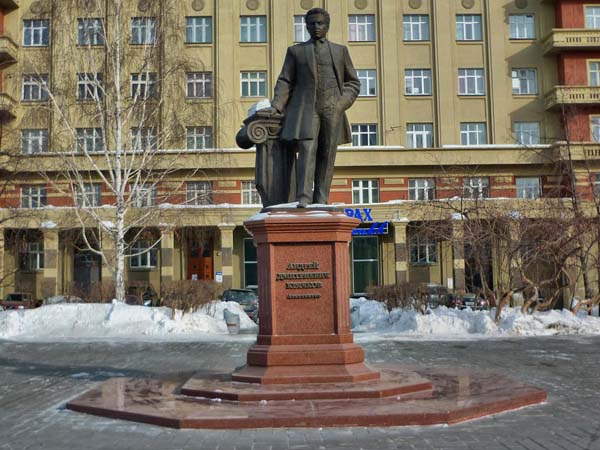 Здание Государственного банка по адресу Красный проспект, 27. Фото 2008 года (слева).
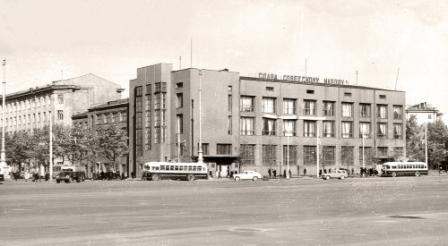 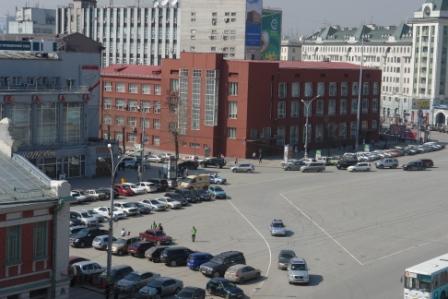 Новосибирская Государственная архитектурно-художественная академия.
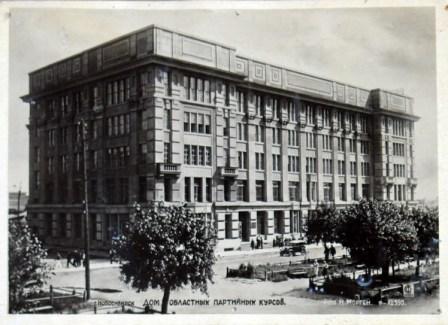 Здание бывшего Городского торгового корпуса (1974 год).
Новосибирский государственный краеведческий музей.
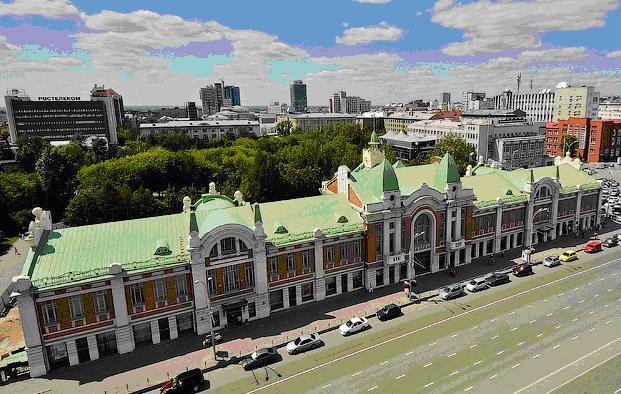 Часовня во имя Святителя Николая Чудотворца на Николаевском проспекте (1916 год).
Восстановленная часовня.   2000-е годы.
Дом Сибирских Краевых Союзов. Красный проспект, 29.
Дом Сибирских Краевых Союзов. Красный проспект, 29.
Здание Сибдальгосторга
Новосибирская государственная консерватория (академия) имени М. И. Глинки
«Стоквартирный дом»
А.Д.Крячков - студент Петербургского института             гражданских инженеров
А.Д.Крячков
Городская начальная школа на углу улиц Ленина и Революции. 1912 год. Здание искажено перестройкой под театр кукол.
Театр «Красный факел»
Здание главпочтамта
Заслуженный деятель науки и техники РСФСР, доктор технических наук А.Д. Крячков
«Профессор Крячков Андрей Дмитриевич (1876 - 1950). Основатель архитектурного образования в Сибири».
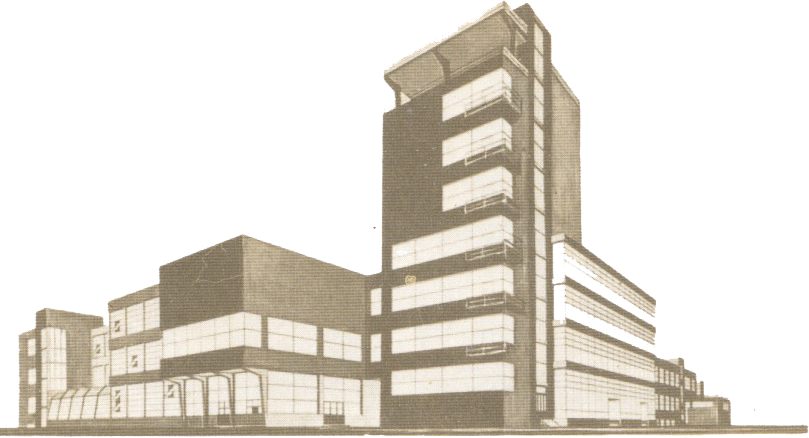 Спасибо за внимание!